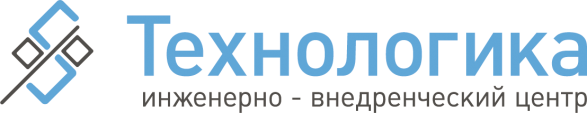 Умное здание  
Умный квартал  
Умный город
Проектирование инженерных систем
2
Изготовление щитов автоматики
3
Разработка специальных программных средств для PLC и HMI
4
Пуско-наладочные работы. Ввод систем в эксплуатацию
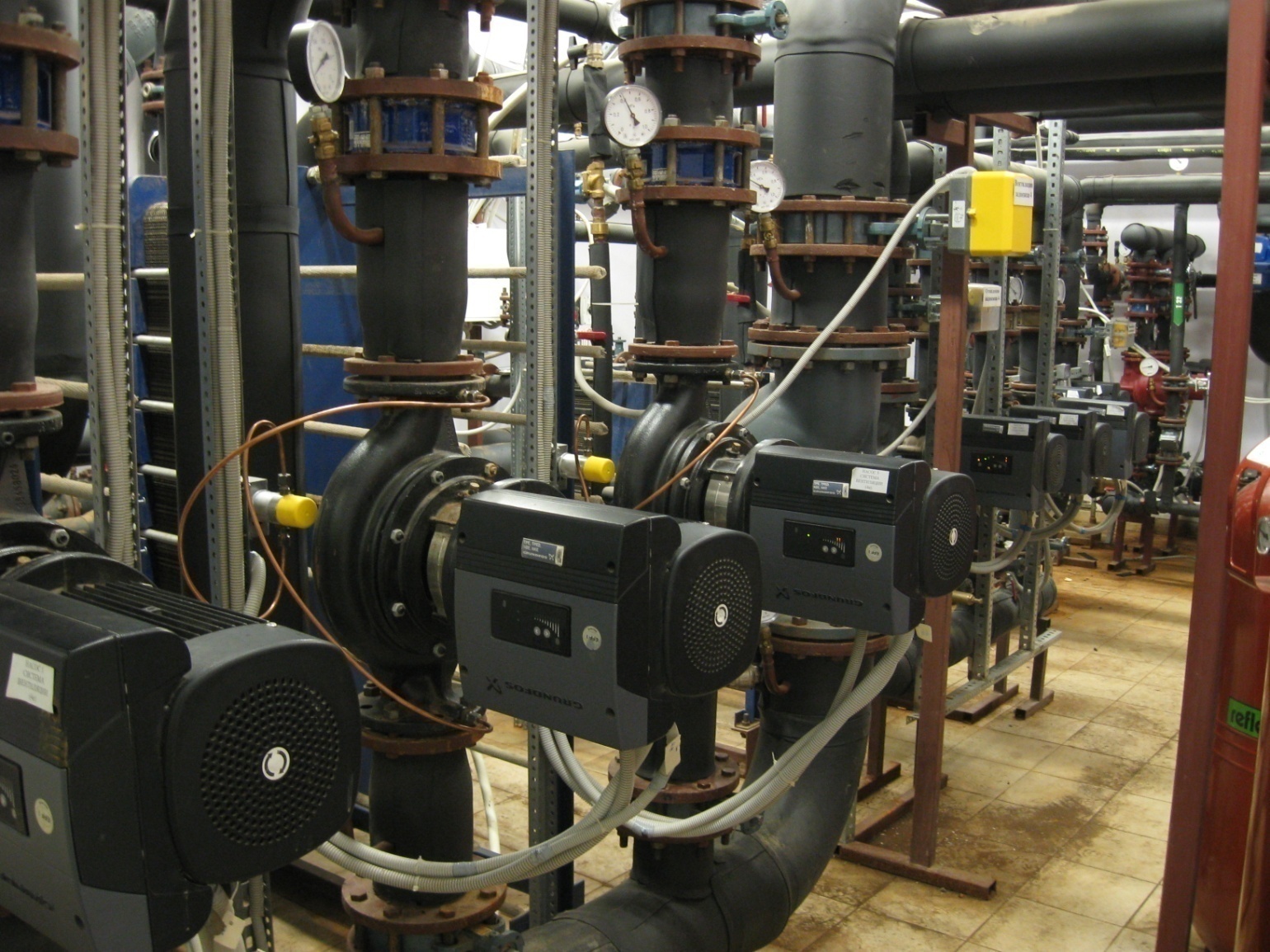 5
Цель проекта «Умный город»
Цель проекта:
Создание единой системы умной инженерной и IT инфраструктуры, умной экономики с принципиально новыми возможностями «централизованного» городского управления.
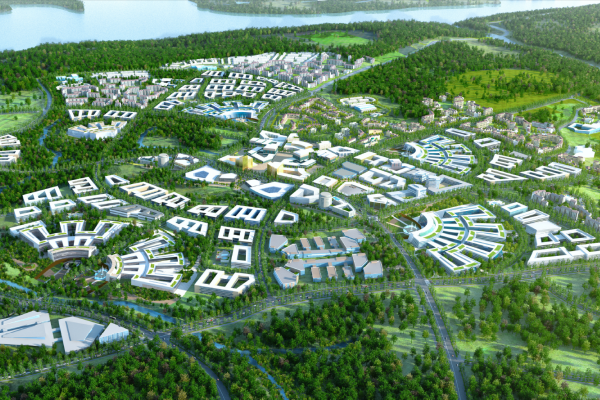 Миссия:  

«Создание возможностей для роста экономики посредством информационных технологий, повышение благосостояния нации и создание высокоинтеллектуального общества»
6
Основные задачи
Управление инженерными системами 
Пространственная информация с визуализацией  
Погодно-ориентированное поведение инженерных систем
Раннее выявление отказов и планирование ремонта
Прогноз потребления ресурсов
Технологии энергосбережения
Зелёные технологии, экологический мониторинг
Организация энергетической системы нового поколения – Smart Grid
Управление службами города
Управление расходами и доходами  
Автоматизированная координация работы
Управление транспортами
Управление деятельностью экстренных и оперативных служб
Управление культурными, образовательными и медицинскими услугами
Экономика
Привлекательная площадка для бизнеса
Уменьшение экономических затрат на 40-55%
Увеличение производительности труда не менее чем в 3 раза
Повышение комфорта жителей
Развитые сервисы для бизнесов, жителей города
Общественная безопасность
Экономия времени жителей
7
Состав «Умного города»
Коммерция
Производство
Сельское хоз-во
Работа
Жизнь
Здания
Переработка отходов
Торговля
Финансовые учреждения
Предприятия
Ж/д станции
Туризм, досуг
Заправочные станции
Инфраструктура
управления
Иннополис
Транспор-тировка
Образо-вание
Отели
Публичные места
Школы
Больницы
Жильё
Исследования, наука
Логистика
Управление оборудованием
Оперативная информация
Анализ и симуляция
Очистка сточных вод
Internet
Теле- и радиовещание
Очистка промышленных стоков
Вода
Коммуникации
Телефония
Водо-подготовка
Центр обработки данных
Новые виды энергии
Судоходство
Газ
Авиация
Энергия
Транспорт
Аккумулирующие установки
Дороги
Районные эл.станции
Ж/д транспорт
IT
Модель единого информационного пространства
8
Структурная схема «Умного города»
9
Объекты «Умного города»Умные здания и сооружения
Конвергенция
Интеллектуальная адаптивная
система управления зданием
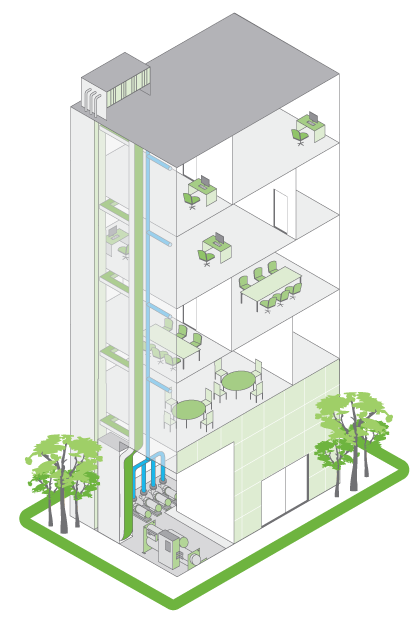 Водоснабжение и водоотведение
Зональные климатические системы
Управление естественным и искусственным освещением
Распределение и учет потребления энергии и ресурсов
Возобновляемые источники энергии
Бесперебойное электропитание
IT
Системы безопасности
Мониторинг инженерных конструкций
10
Сеть передачи данных
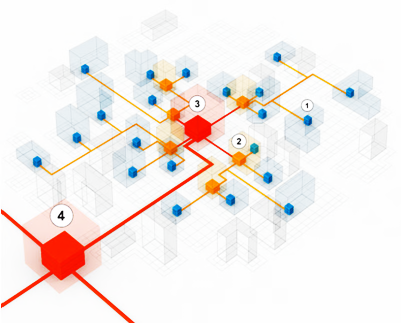 Принципы:
Масштабируемость
Доступность
Универсальность
Мобильность
Единая виртуальная среда
Единая городская физическая среда
Информационная защита
11
Центр обработки и управления информацией
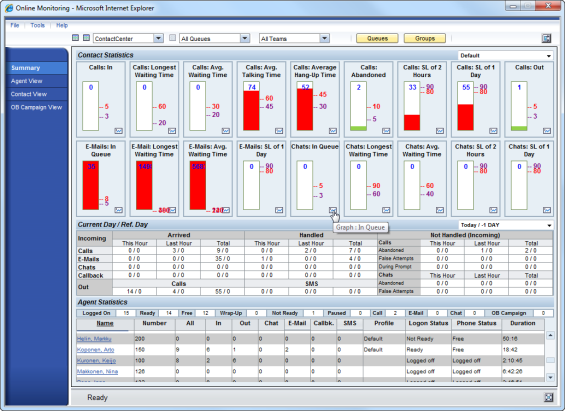 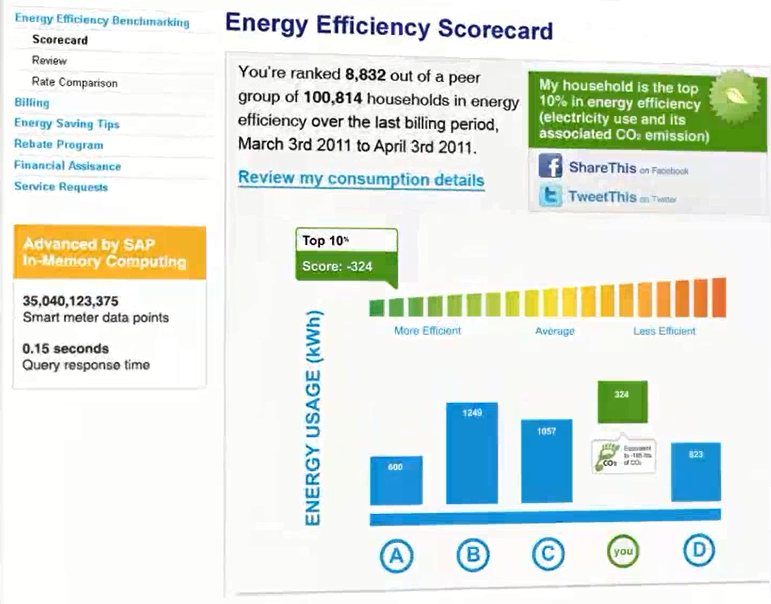 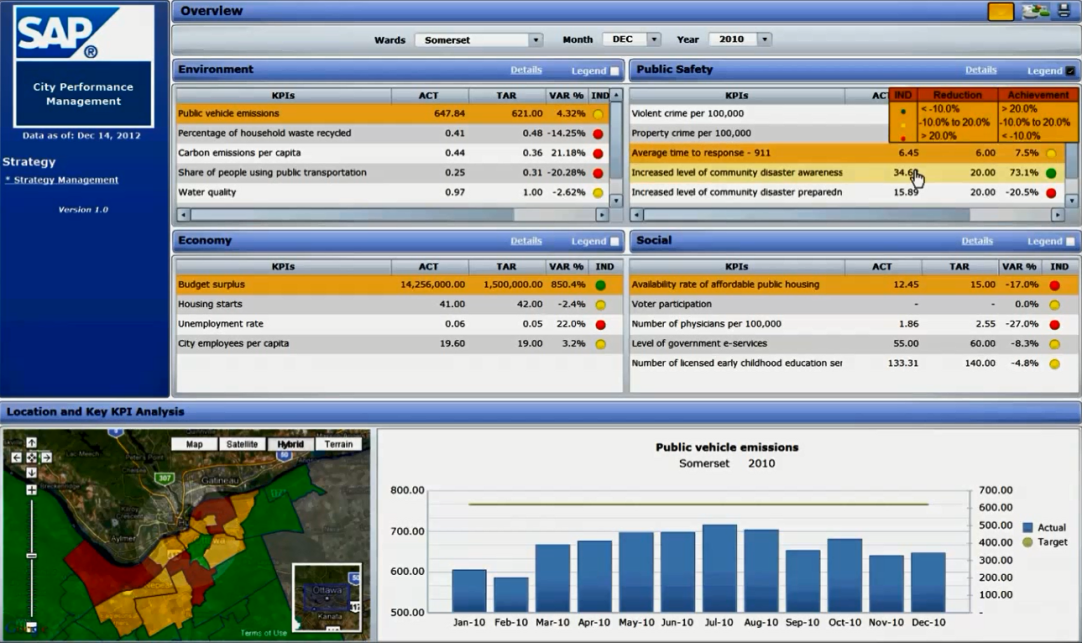 Мониторинг в реальном времени
Гибкая отчетность. Аналитика
Объединение данных телефонии, веб-служб, дистанционного мониторинга и показателей процессов в едином формате
Детальная информация об обращениях
Преднастроенные информационные панели
Показатели эффективности работы универсального контактного центра и обслуживающих его сотрудников
Управление производительностью в реальном времени
Обработка больших объемов данных
12
Система умный город на примере системы водоснабжения
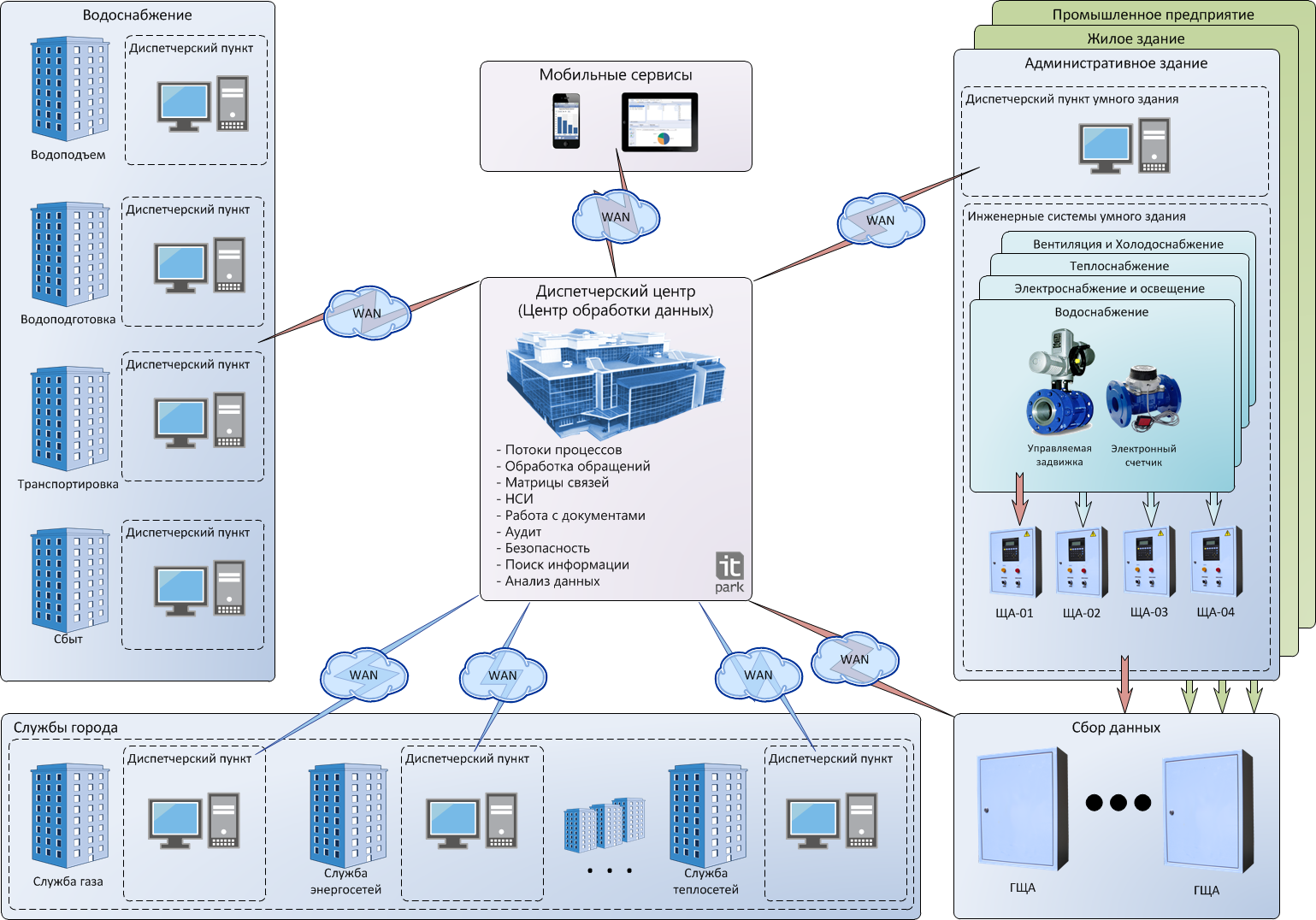 13
Командный центр
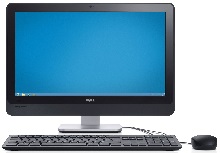 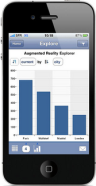 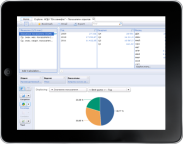 Пользовательские интерфейсы
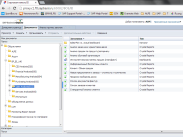 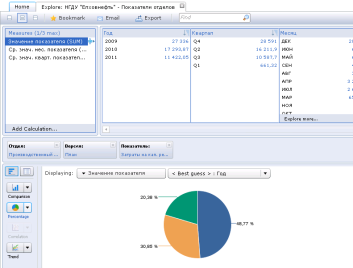 Потоки процессов
 Обработка обращений 
 Матрицы связей
 НСИ 
 Работа с документами
 Аудит
 Безопасность
 Поиск информации
 Анализ данных
Центр обслуживания
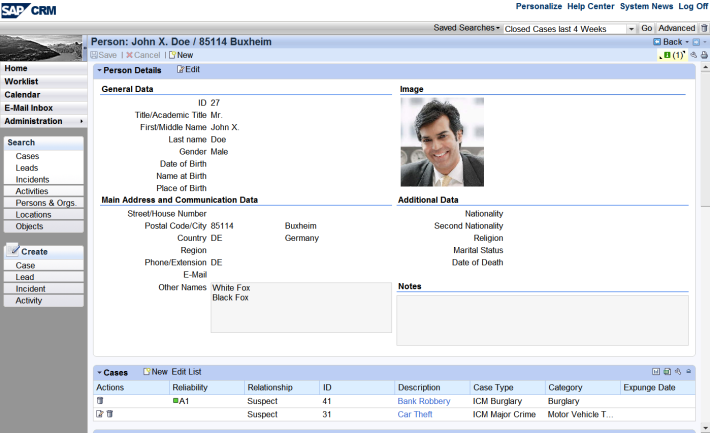 Анализ и прогноз
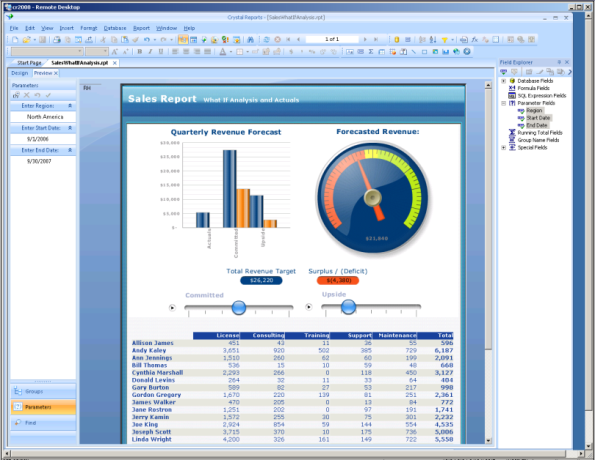 Веб-сервисы
Веб-приложения
Регламенти-рованные отчеты
Внешние системы
Общегородская сеть передачи данных
Умные здания и сооружения
Системы АСУТП и АСКУЭ
14
Карта IT решений для процессов «Умного города»
Водо-снабжение и водоочистка
Автоматизированная эксплуатация и подготовка
Транспортировка и сбыт
Розничная реализация и связанные услуги
Регламентированная отчетность, Smart Meter Analytics on HANA
Уведомления и оповещения, мобильные платежи
Тепло- и электро-энергетика
Автоматизированная эксплуатация и подготовка
  тепло- и электроэнергии
Распределение тепло- и электроэнергии
Управление отходами и переработка
Планирование и оказание услуг по утилизации отходов и вывозу мусора
Переработка и захоронение отходов
Идентификация и полномочия доступа
Workflow и управление документами
Система поиска
Интеграционная шина
Управление основными данными
Бизнес-аналитика
Мобильность
Технологии
15
Карта IT решений для процессов «Умного города»
Стратегическое управление
Планирование и бюджетирование
Управление проектами и портфелями
Управление рисками и соответствием требованиям
Информа-ционые панели
Уведомления и оповещения
Управление развитием
Правоохранительные органы
Управление инцидентами и чрезвычайными ситуациями
Центр обслуживания Citizen Connect + Situational Awareness + City Performance Management
Безопасность
Многоканальный универсальный контактный центр
Запросы и обращения
Мобильные онлайн-службы для населения
Услуги для населения
Управление земельным имуществом
Управление недвижимостью
Техническое обслуживание и ремонт
Управление проектами
Мобильные приложения Syclo
Управление активами
Интеллектуальная транспортная система
Биллинг услуг  с помощью Billing and Revenue Innovation Management
Инновационный облачный сервис Precision Retailing
Анализ данных с помощью HANA
Мобильные платежи
Транспорт и логистика
Идентификация и полномочия доступа
Workflow и управление документами
Система поиска
Интеграционная шина
Управление основными данными
Бизнес-аналитика
Мобильность
Технологии
16
Сервисы, услуги, программы
Для населения и городских служб
Для бизнеса
Удаленный мониторинг  состояния  инженерных сетей
Электронное окно доступа к услугам города
Поквартирный учет ресурсов 
Дистанционное управление домашними устройствами
Использование информации из 3-х мерной цифровой модели города
Информационные услуги, основанные на определённом  местоположения пользователя
Анализ передвижения людей для адекватной выработки и распределения ресурсов (тепло, вода, электричество)
Управление уровнем освещения улиц
Управление освещением помещений на 
      основе расписания и уровня естественного освещения
Управление вентиляцией зданий по погодным условиям
Управление климатическимисистемами зданий позаполненности помещений
Прогнозирование транспортныхпотоков
Информирование населенияо перемещениях общественного транспорта
Дистанционный контроль и наблюдение
     потенциально опасных зон города
Автоматическое отключение, начисление штрафов либо регулирование потребления неплательщиков
       Индивидуальное регулирование потребления и ценообразование в зависимости от лояльности потребителей (уровень дебиторской задолженности, авансовые платежи, просрочка и пр.), а также с учетом прохождения поверки счетчиков
      Автоматическое информирование всех заинтересованных служб и лиц (в т.ч. конечного потребителя, собственника квартиры в случае аренды и пр.) о возможных инцидентах (авариях, сбоях и пр.) и о состоянии расчетов с потребителем
Прогнозный ремонт оборудования для предотвращения простоев
Сбор и анализ данных для прогнозирования выработки ресурсов 
генерирующими организациями
Прогнозный ремонт оборудования для 
предотвращения простоев
Прогнозирование уровня затрат на содержание 
на основе анализа потребления ресурсов
Предоставление на основе аналитики прогнозных данных по предпочтениям и ожиданиям потребителей 
Закупки и логистика на основе аналитики
 потребительского спроса
Управление активами и недвижимостью
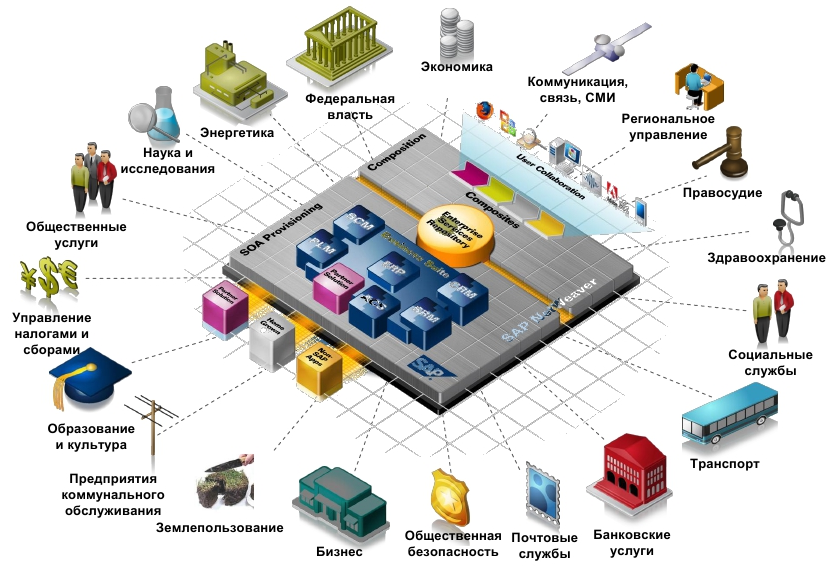 17
Фазы реализации
18
Список выполненных объектов
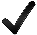 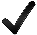 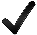 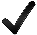 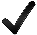 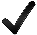 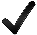 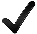 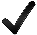 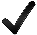 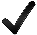 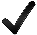 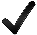 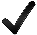 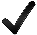 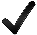 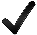 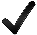 19
Список выполненных объектов
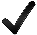 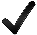 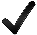 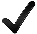 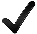 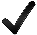 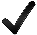 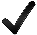 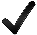 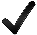 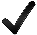 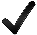 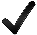 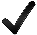 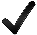 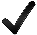 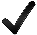 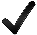 20
Список выполненных объектов
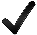 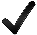 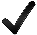 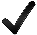 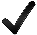 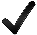 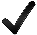 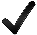 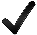 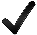 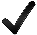 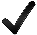 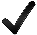 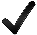 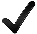 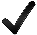 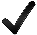 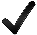 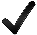 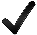 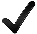 21
Реквизиты компании
22